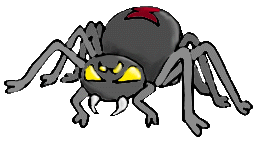 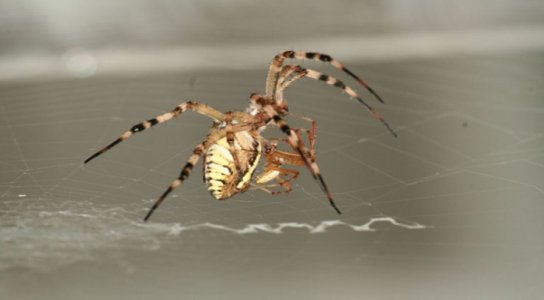 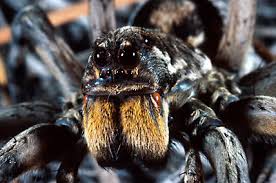 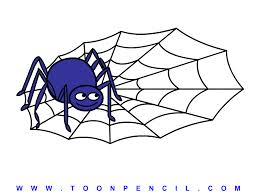 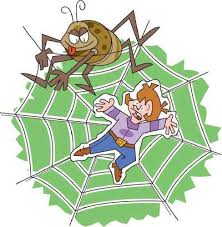 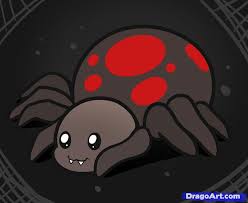 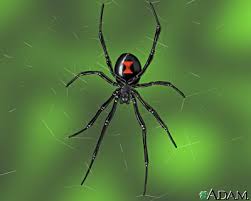 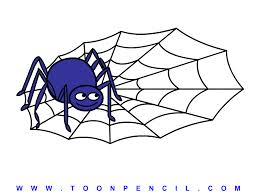 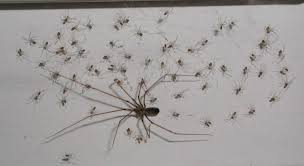 All    about spiders
By  madeline
i like spiders because they are different.
Spiders can  bite.
Spiders  are  interesting  cretures.